Admitting, Transferringand Discharging
Chapter 11
Learning Objectives
Describe how residents may feel when entering a facility
Explain the CNA role in the admission process
Explain the CNA role during an in-house transfer of a resident
Explain the CNA role in the discharge of a resident
Describe the CNA role in physical exams
The Admission Process
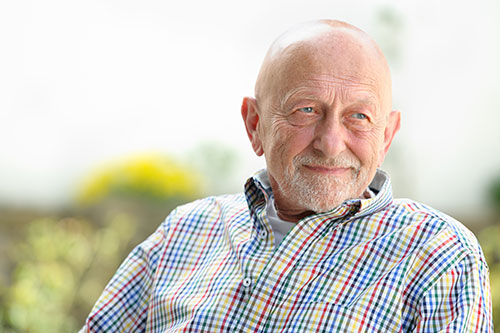 Height, Weight and Baseline Vital Signs
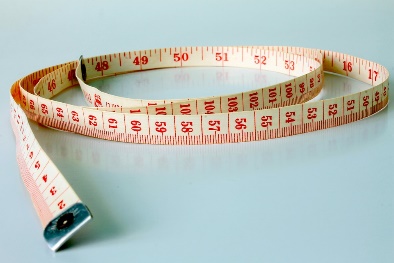 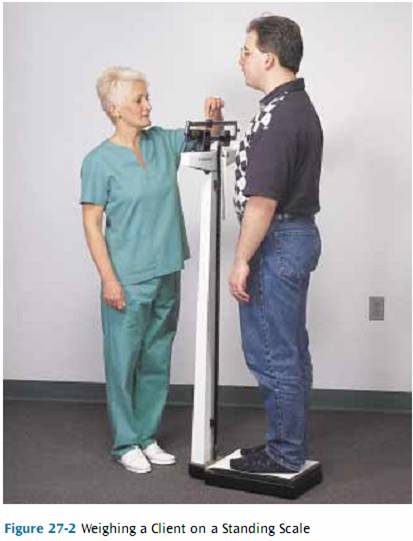 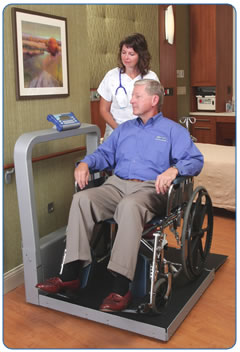 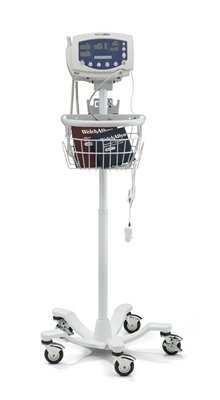 H
E
I
G
H
T
WEIGHT
ZERO
Baseline vital signs
Transfers and Discharges
Physical Exams
Cover the resident
Do NOT expose them more than necessary for the exam
Be sensitive
Explain why the position is needed and how long it will take
position and drape
Review
How a resident feels when entering a facility
Your role in the admission
Your role in the transfer and discharge process
Your role in physical exams